“The Field of the ‘Photographable’”: From the Global North to the Global South and from theGlobal South to the Global North. Visual Approaches, Appropriation and Flows in Africa
Mobility patterns in small and intermediate towns and its implication on urban rural linkages – A focus on the milk value chain



Presentation by Jackson Kago
Doctorant, University of Bordeaux Montaigne, France
18 May 2021
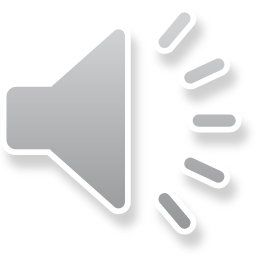 Introduction
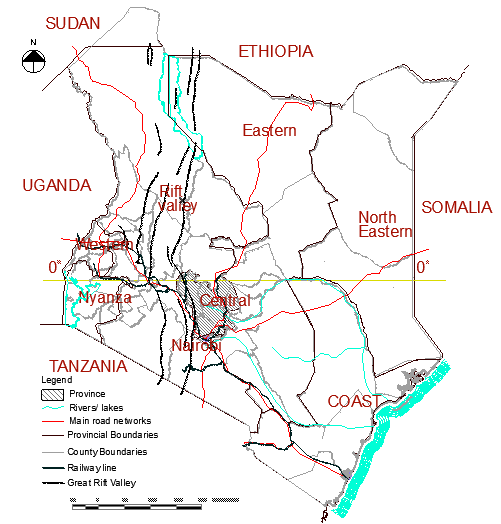 Context –
Kenya
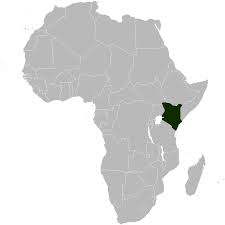 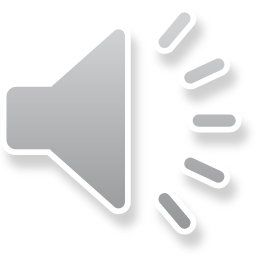 Study area
The study looks at the dynamics of mobility along the milk value chain from production, collection, processing, and distribution of milk. The research area is a 47 kilometer transect between Ruiru (25 kilometers from Nairobi) to Uplands village centre.
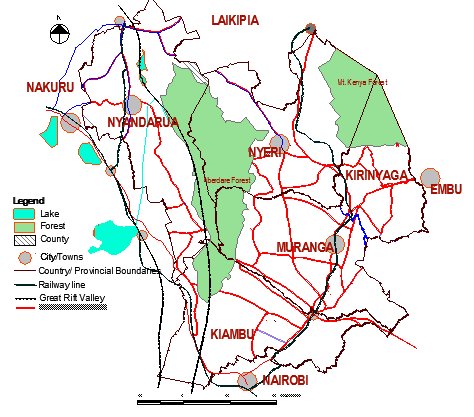 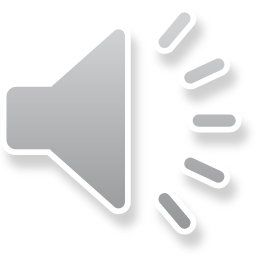 The transect
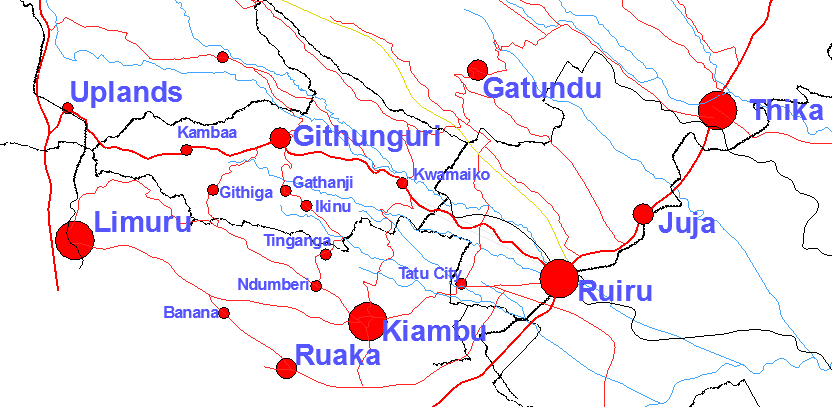 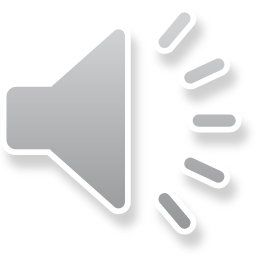 4
Study Objectives and research questions
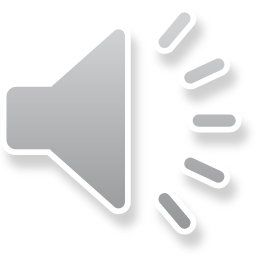 5
Tools for Photographic Research and their Uses
The study utilizes photos acquired from google street view and those taken during field work.
Google street view was useful in providing an exploratory overview of the various activities taking place along the transect. 
These photographs depict the movements relating to and affecting mobility along the milk value chain. 
The limitations of google street view is that it’s not able to show the time variations of mobility, since they are taken at a specific time, and are also limited to major access roads 
There was need to supplement google street view with photos taken during field work.
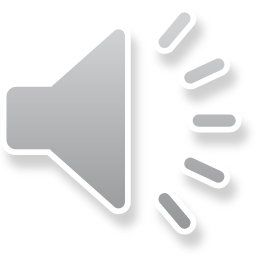 6
Background - Land use
Increasing population has led to reduction of farm sizes

The smallholders farmers.

Source, Jackson KAGO, 2019
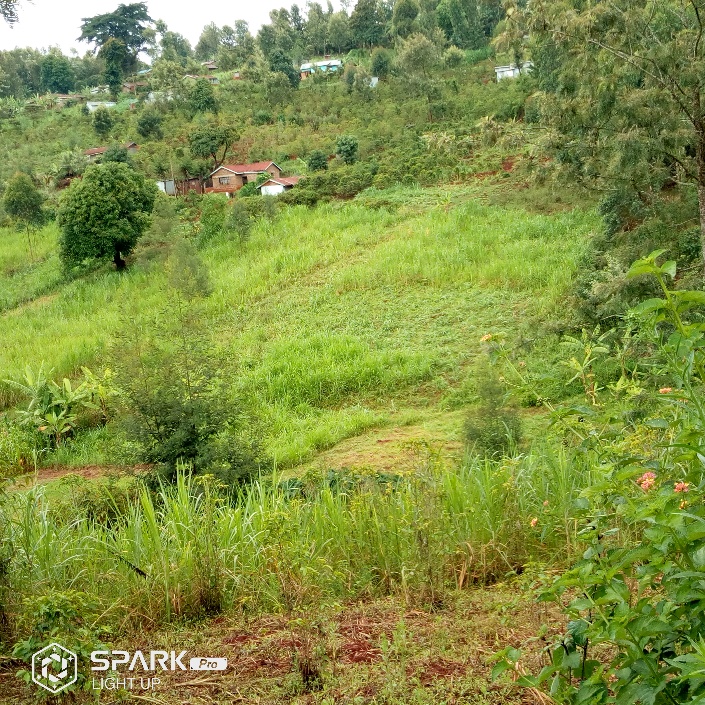 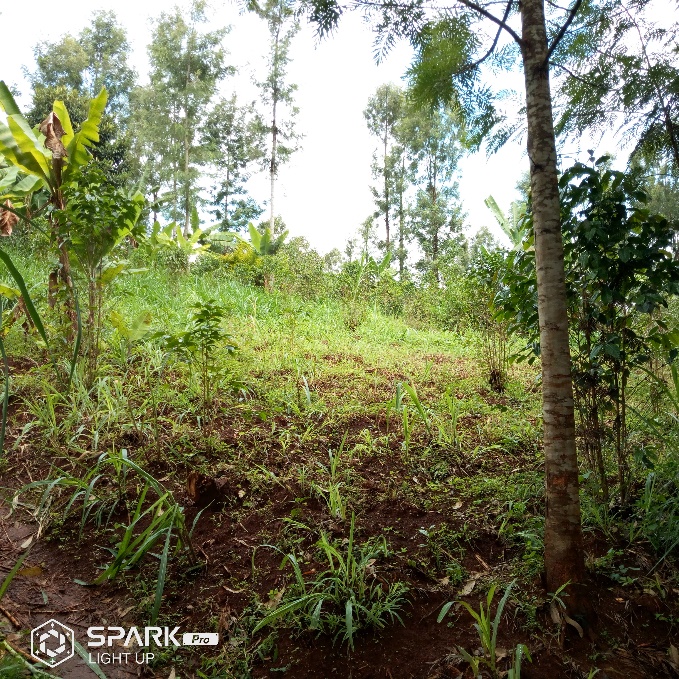 The dairy farmers in the study area practice zero grazing, where animals are enclosed in a structure, and the farmers are mobile

Source, Jackson KAGO, 2019
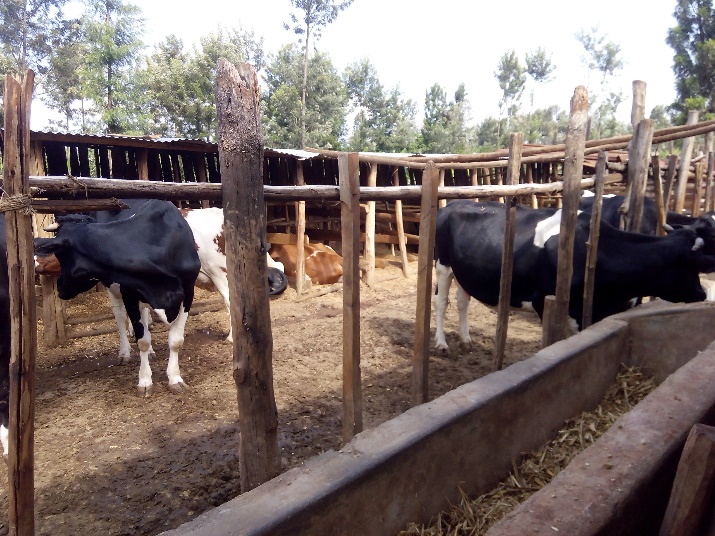 Diversification from coffee farming to other farming activities including dairy farming. The photo shows neglected coffee trees intercropped with napier grass
Source, Jackson KAGO, 2019
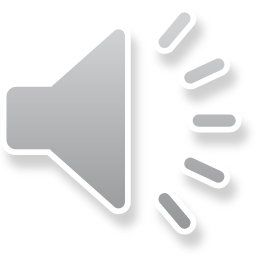 7
Milk production
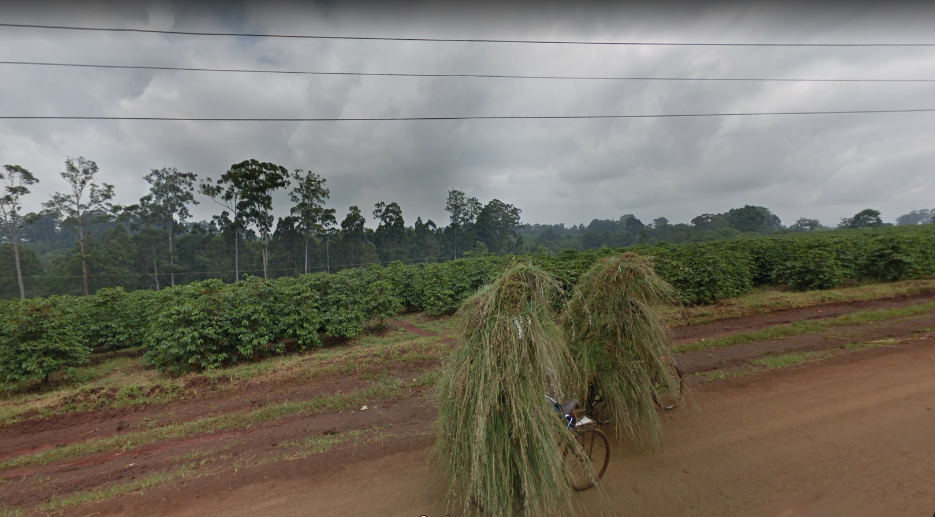 Milk production necessitates the mobility 
The small holder farmers get grass from parcels of land in between the large coffee farms on the lower parts of the transect. 
Source, Google Street view, 2018
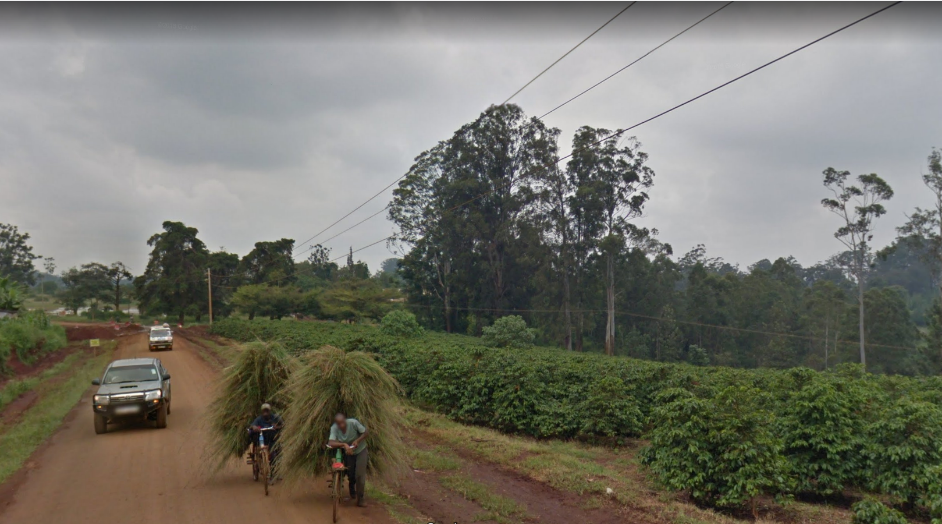 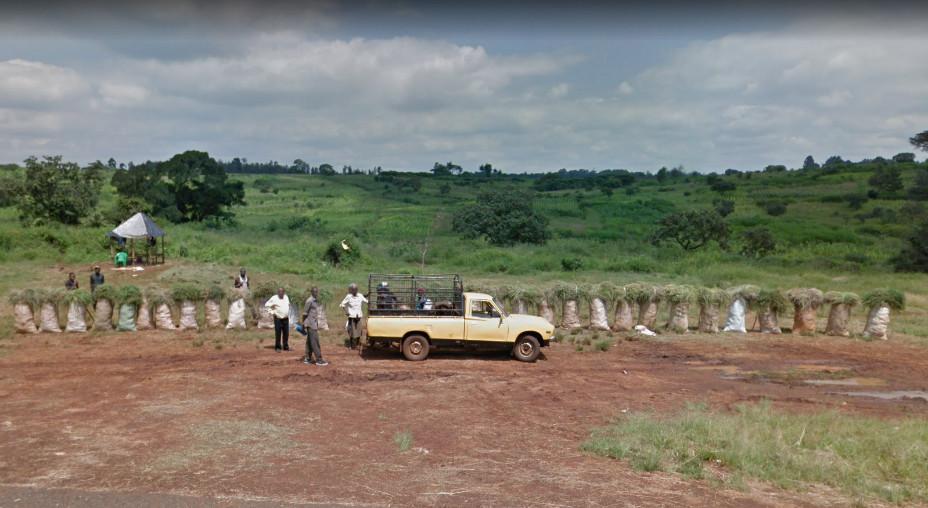 A farmer buying grass from casuals who cut it from farms previously used to grow coffee along Kigumo road. 

Source, Google Street view , 2018
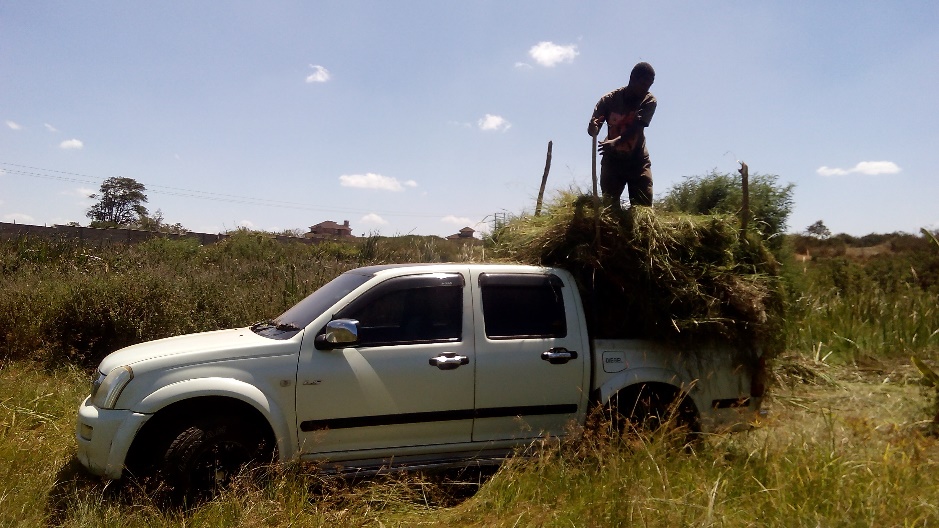 A farmer getting grass from the lower parts of the transect with a pick up. 

Source, Jackson KAGO, 2019
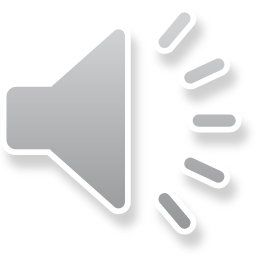 8
Milk production
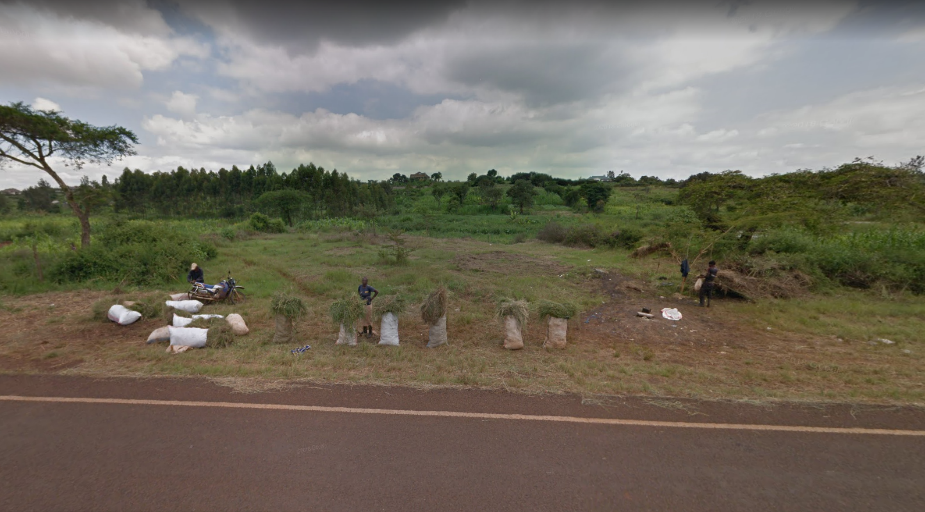 With Google street view I was able to locate activities relating to transportation of grass along the transect and get an idea of where these activities were taking place and their frequency along the transect.

One sack is sold for about Ksh. 200 (About 2 Euros)

Source, Google Street view , 2018
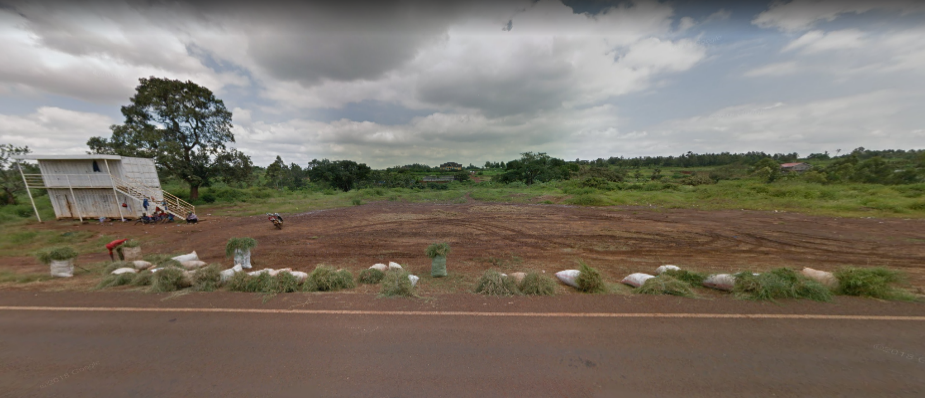 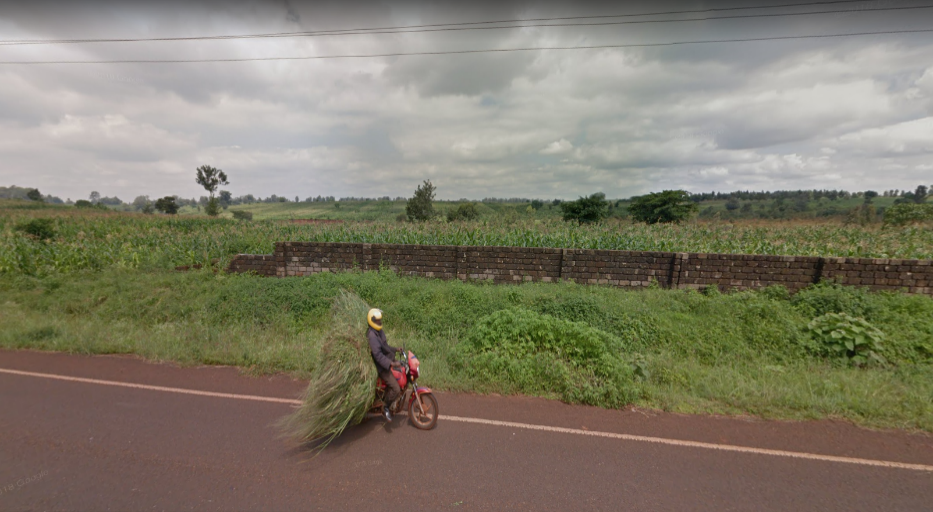 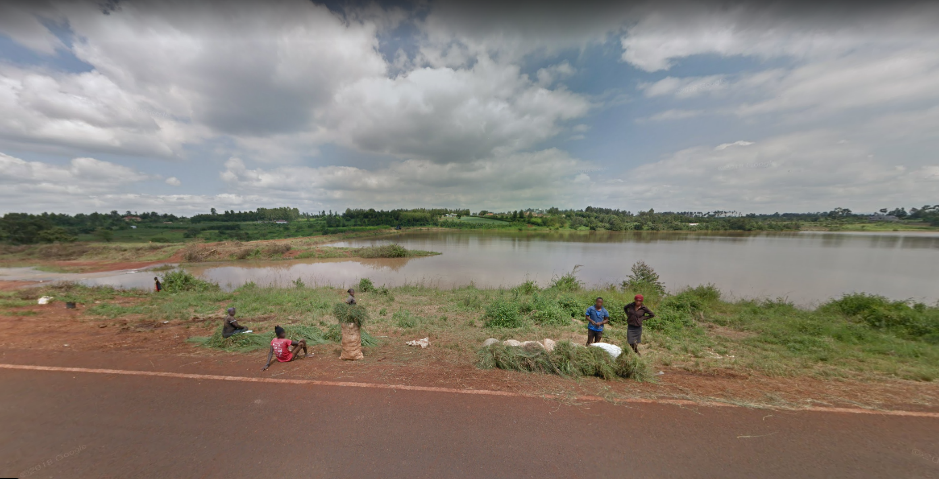 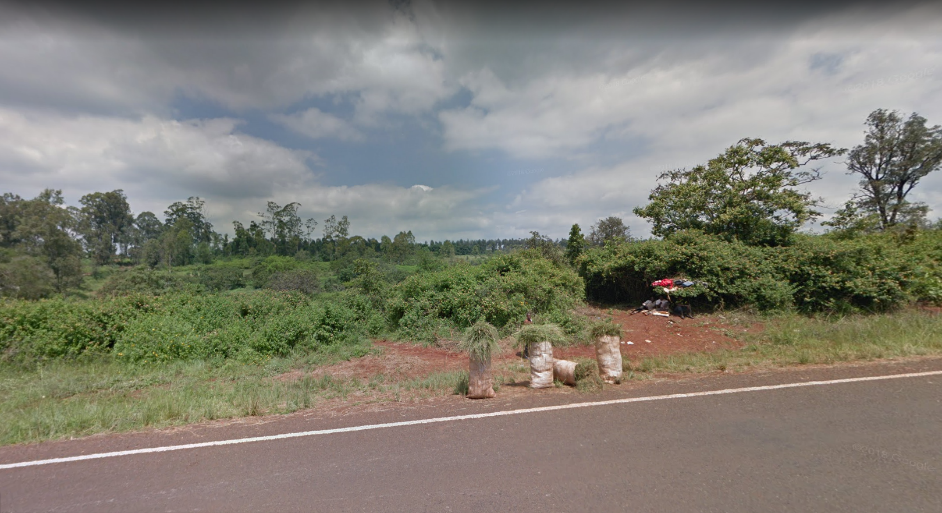 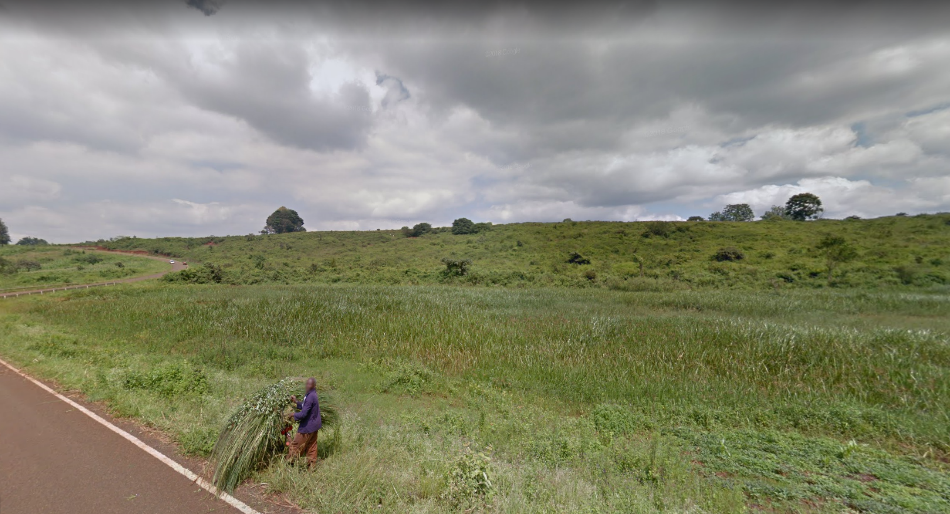 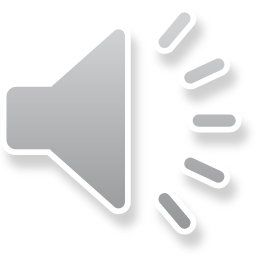 9
Milk production
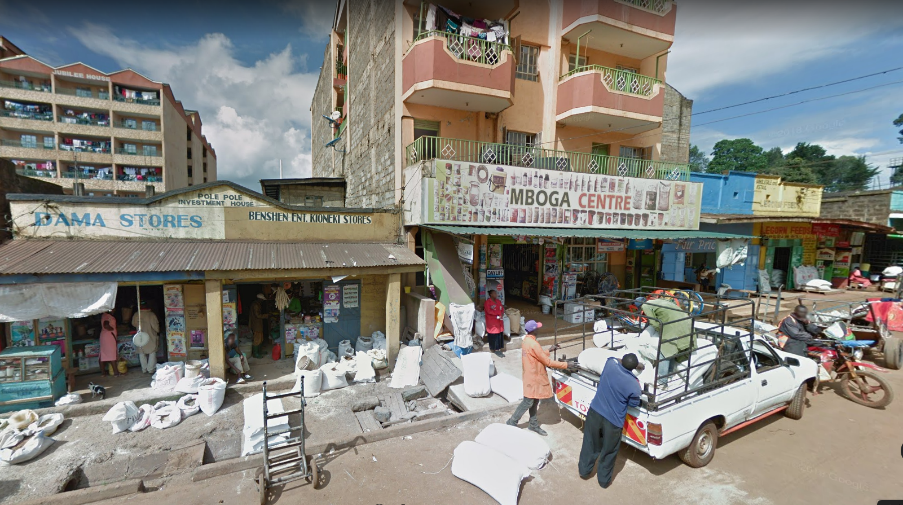 Use of commercial feeds to supplement the forages grown in the farmlands. 
Sold at the small towns and village centres.
The photo one of the streets in Githunguri town whose business activities are oriented towards milk production.
Source, Google Street view, 2018
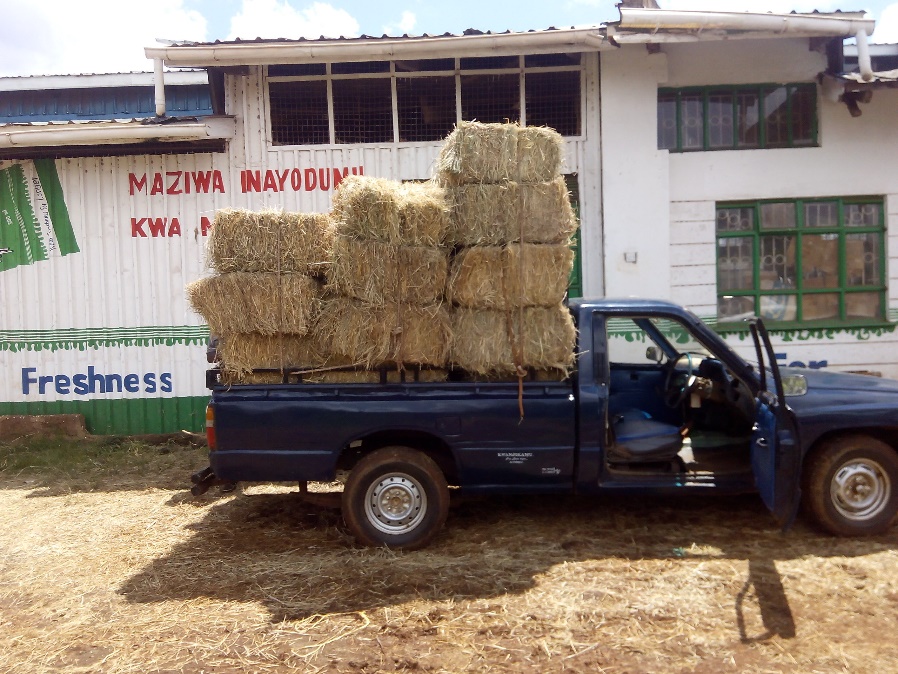 A farmer getting hay on loan from the Githunguri Dairy Farmers Cooperative Society Ltd. 

Source, Jackson KAGO, 2019
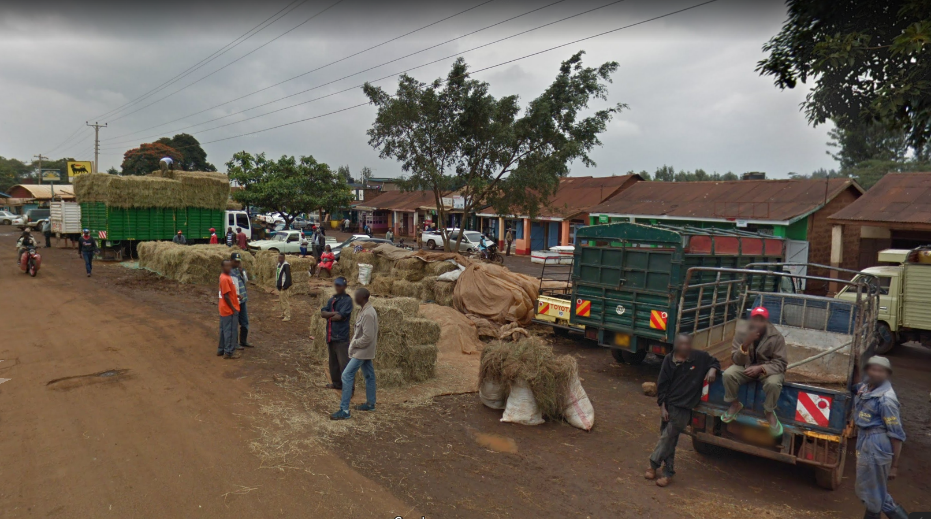 Sale of hay at the road side at Kwamaiko village centre along the transect. 

Source, Google Street view , 2018
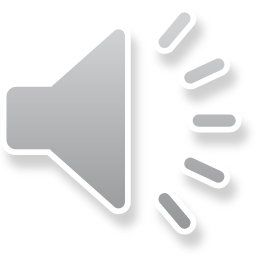 10
Market Street Githunguri Town
With google street view I was able to locate 18 business activities dealing directly with milk production along one street in Githunguri town.

Source, Jackson KAGO adapted from Google Maps, 2019
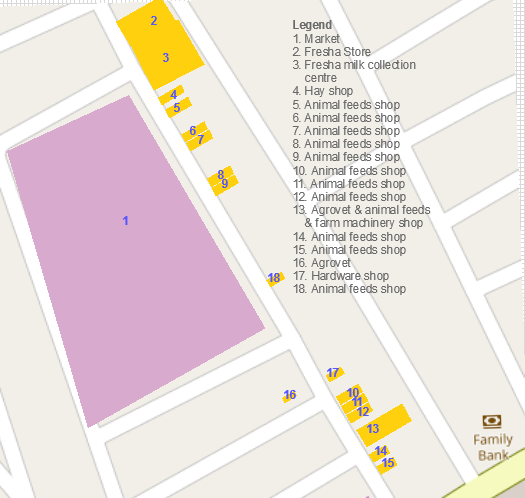 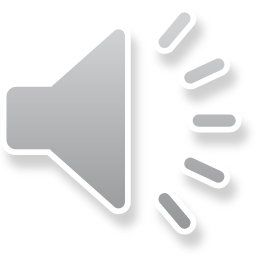 11
Milk production
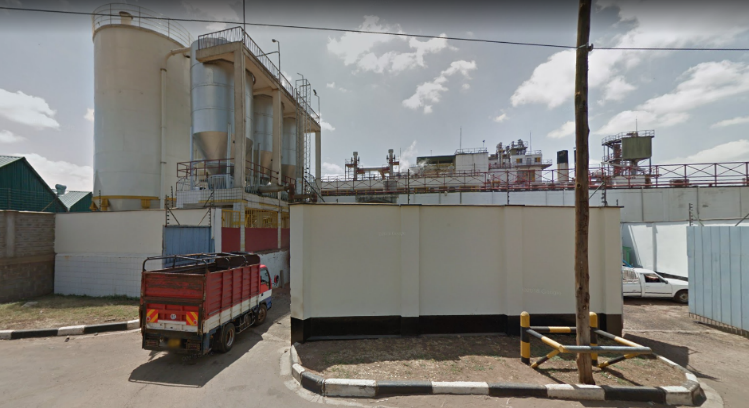 Waste from markets and industries are a source of feeds for dairy cattle. Kenya Breweries Ltd sells to farmers brewers waste (spent grains) locally known as Machicha.
The photo show a lorry waiting to get the waste from the factory and other pick up vans waiting for their turn
Source, Google Street view, 2018
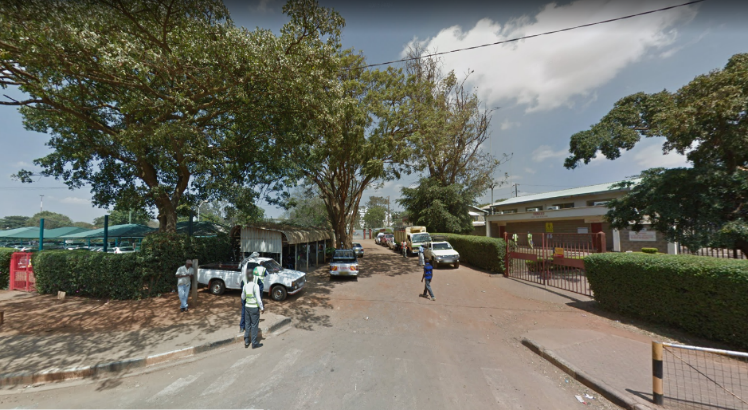 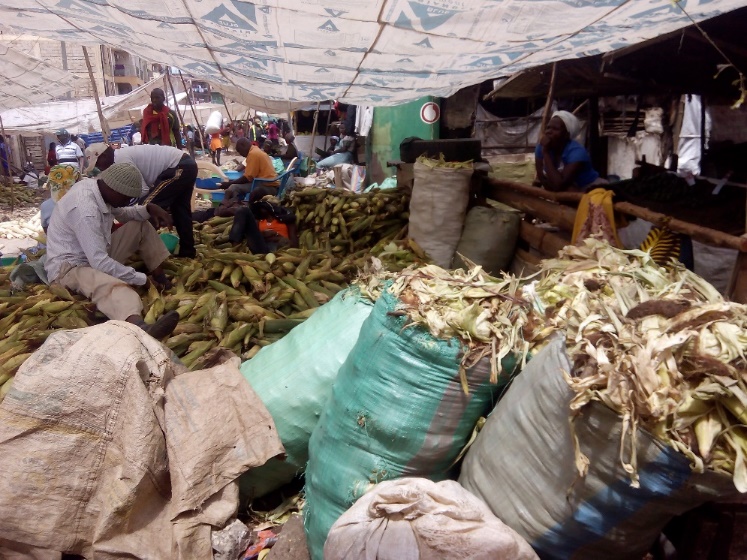 Githurai market is one of the largest food markets located at the periphery of Nairobi. It stocks produce from the agricultural rich Mt. Kenya Highlands, and is strategically located along Thika road.

A kiosk located at the edge of an urban plot for sale of milk.
Source, Jackson KAGO, 2019
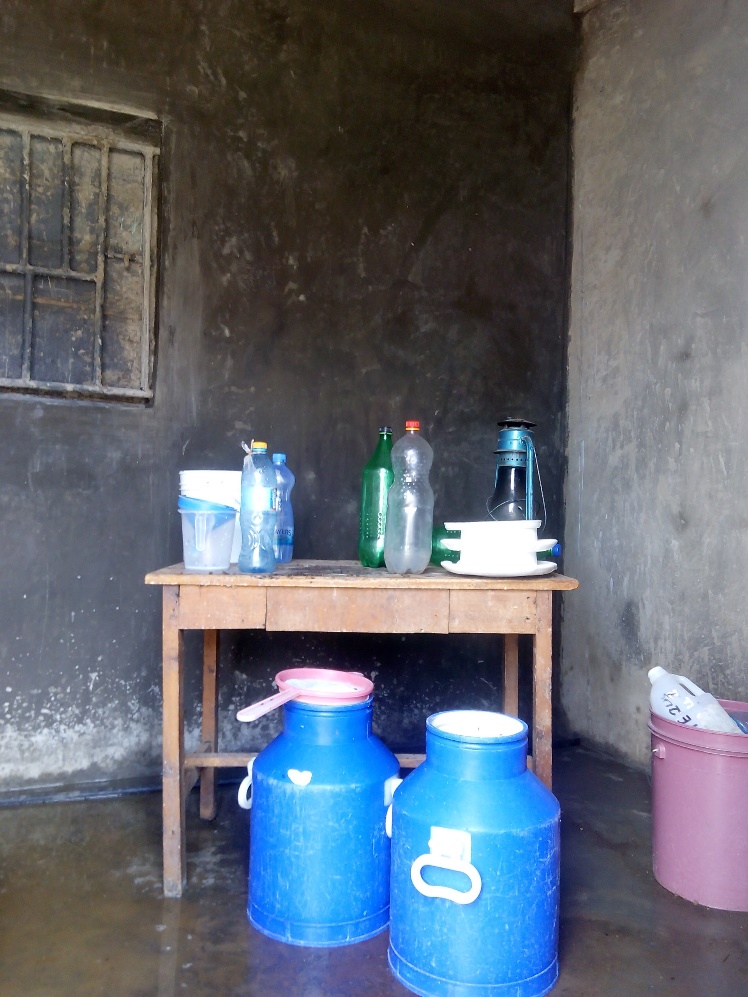 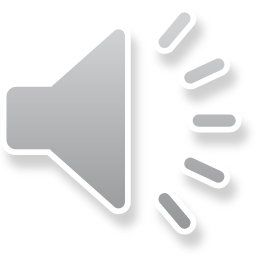 12
Milk production
Pulp waste from the processing of pineapples in Thika town is also one of the feeds that farmers use. 
This is a photo of pineapple pulp being sold at the side of the road near Githunguri town. The vendor also stocks hay. 
Source, Google Street view, 2018
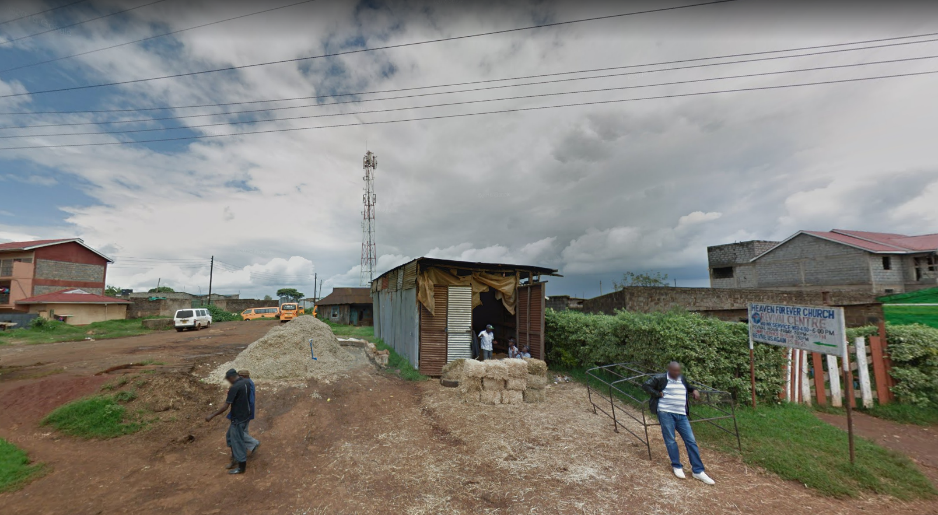 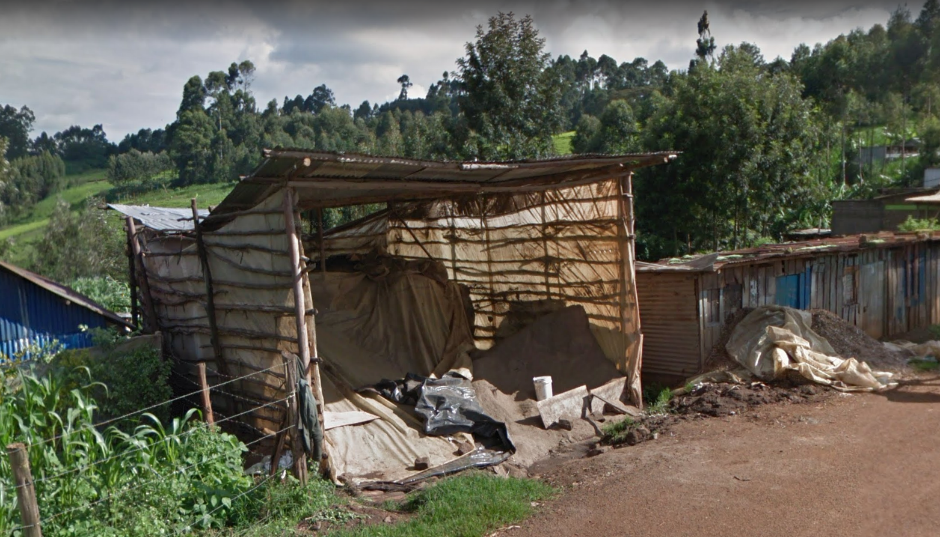 Sale of chicken waste along the road in the town centres.

Source, Google Street view , 2018
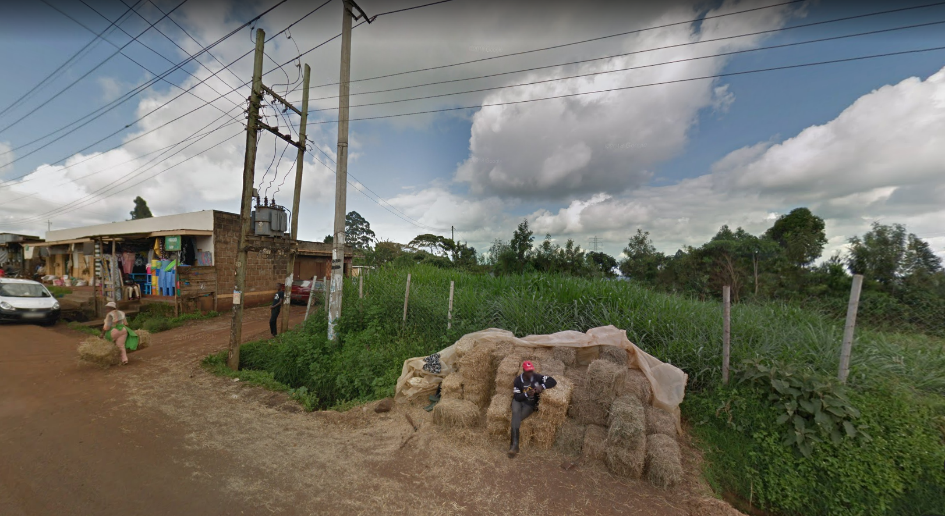 Sale of hay at the roadside in Githiga village centre.

Source, Google Street view , 2018
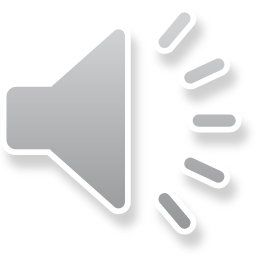 13
Milk production
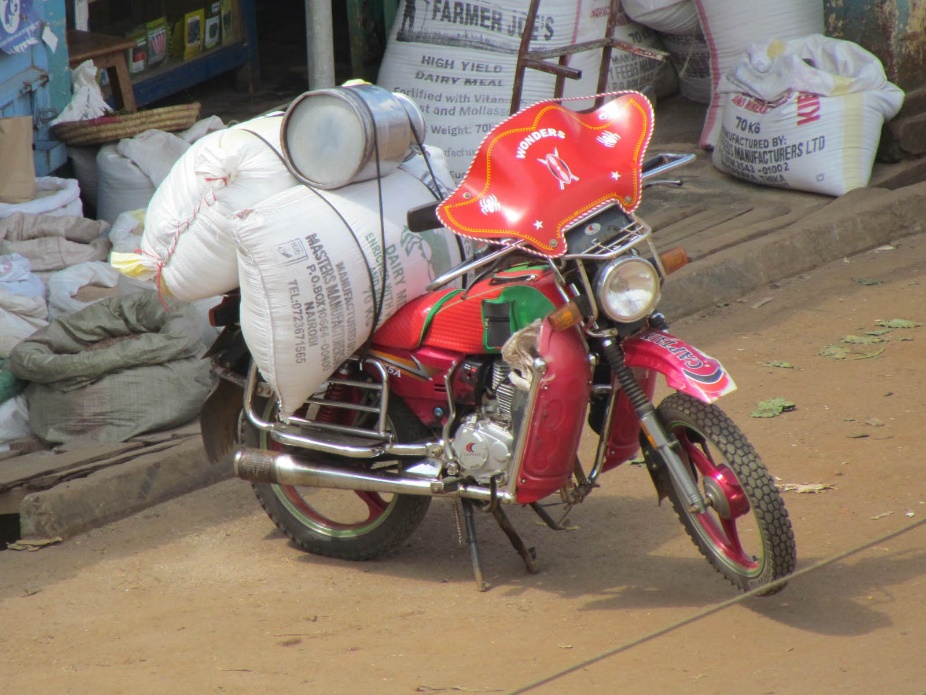 Various modes of transportation are used to transport animal feeds 

Use of the motorbike has gained popularity.

Farmers can call the motor bike (boda boda) transporter and request them to ferry animal feeds, while they make payment to the seller through mobile money transfer (Mpesa). 

Source, Jackson KAGO, 2019
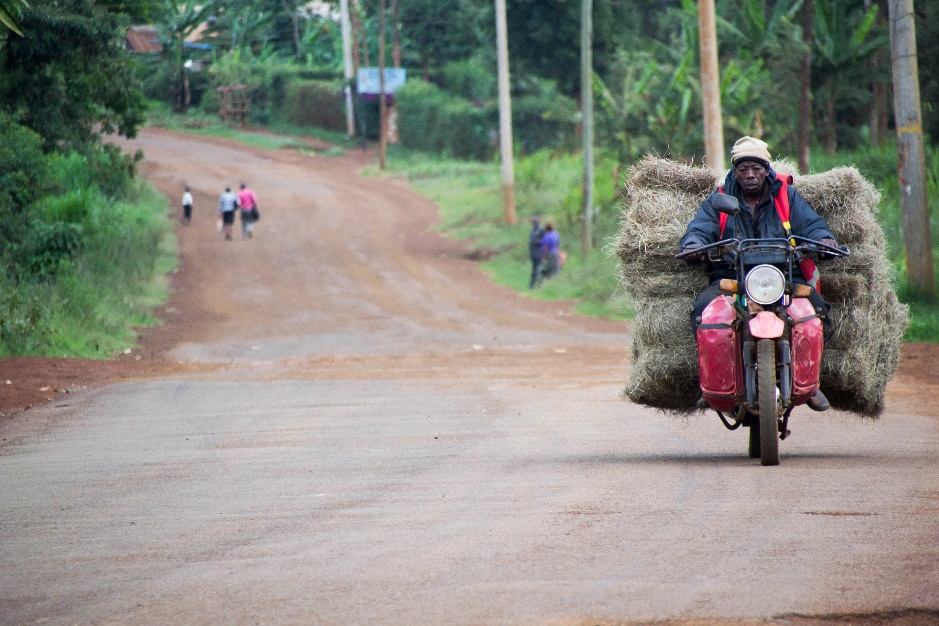 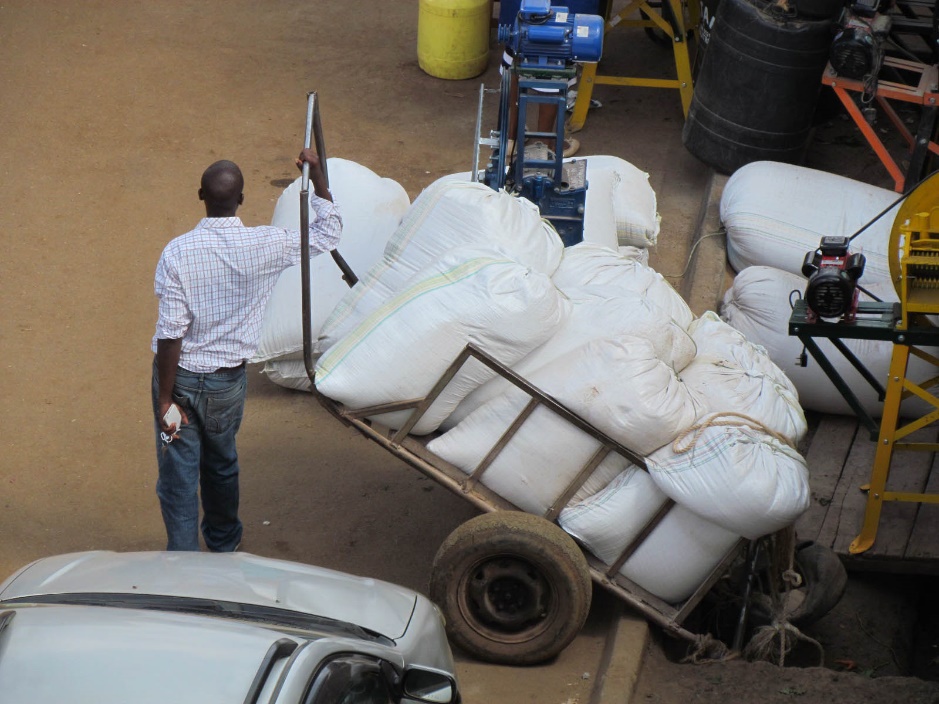 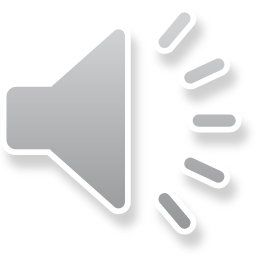 14
Milk Collection
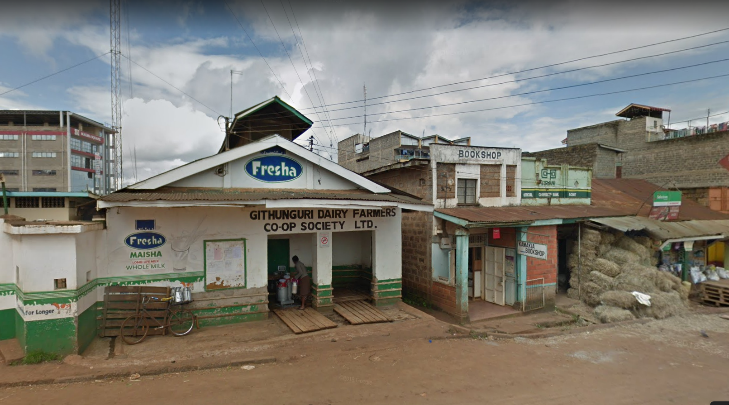 Non-motorized modes of transportation since the milk collection centres are located within a kilometer radius.
This is a photo of Githunguri town milk collection centre. 

Source, Google Street view, 2018
Matuguta Milk Collection Centre.
. 
Source, Google Street view, 2018
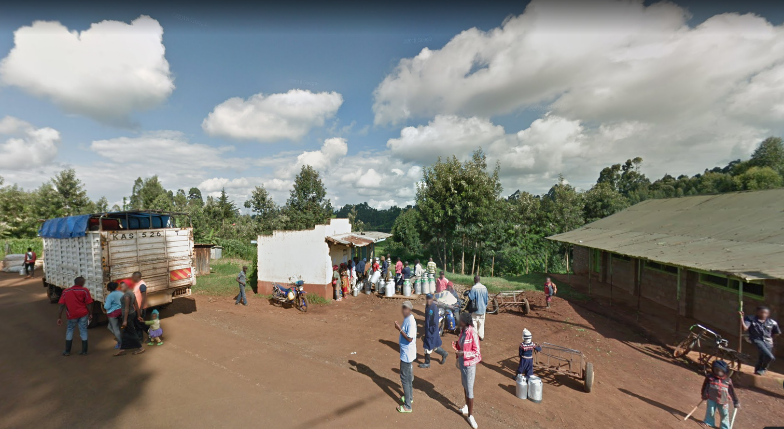 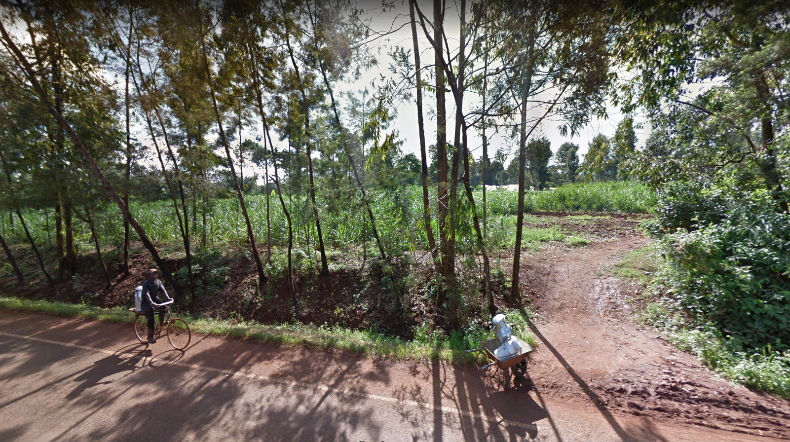 Farmers transporting milk to the collection centre
. 
Source, Google Street view, 2018
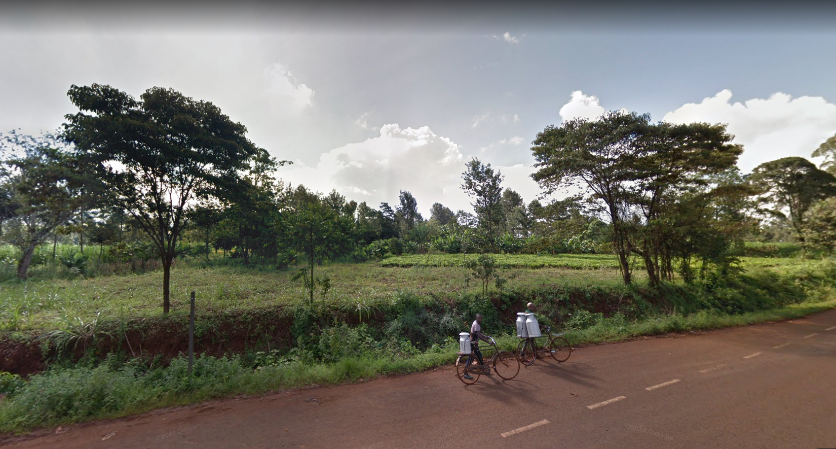 Farmers transporting milk to the collection centre
. 
Source, Google Street view, 2018
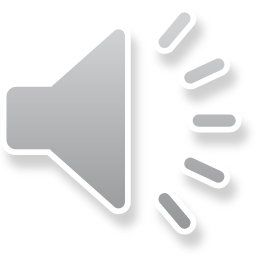 15
Milk Processing
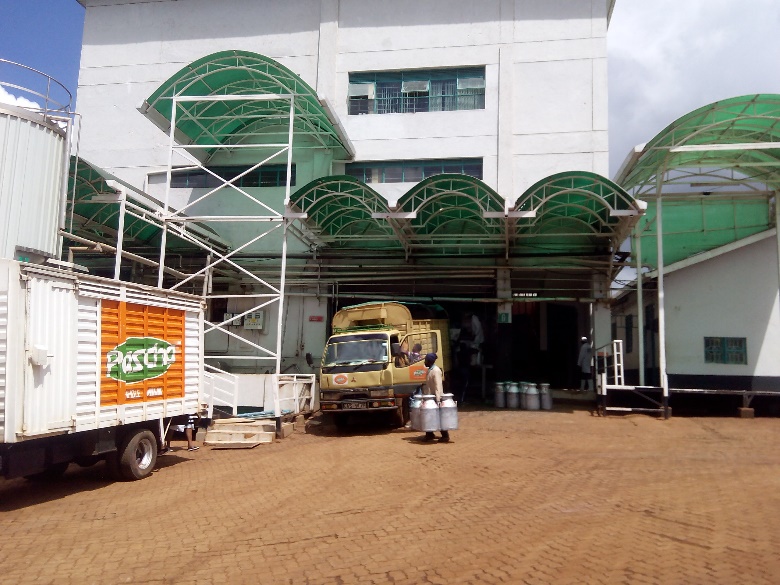 Milk processing is done by licensed cottage and large private or public co-operative owned processors. This is a photo of Pascha Uplands Premium Dairies & Foods Ltd a private processing company located in Kagwe, near Githunguri. 
Source, Jackson KAGO, 2019
These are photos of a cottage milk processing business located 1 kilometer from Githunguri town. The owner uses firewood to pasteurize the milk. 
He sells his milk at two outlets in Githunguri and Kiambu town where he operates a Milk Dispensing Machine.
The farmer gets 70 % of the milk from his dairy farming business, and the rest from a milk cooperative.  He also operates a general shop in Githunguri town alongside the milk parlour. 
Source, Jackson KAGO, 2019
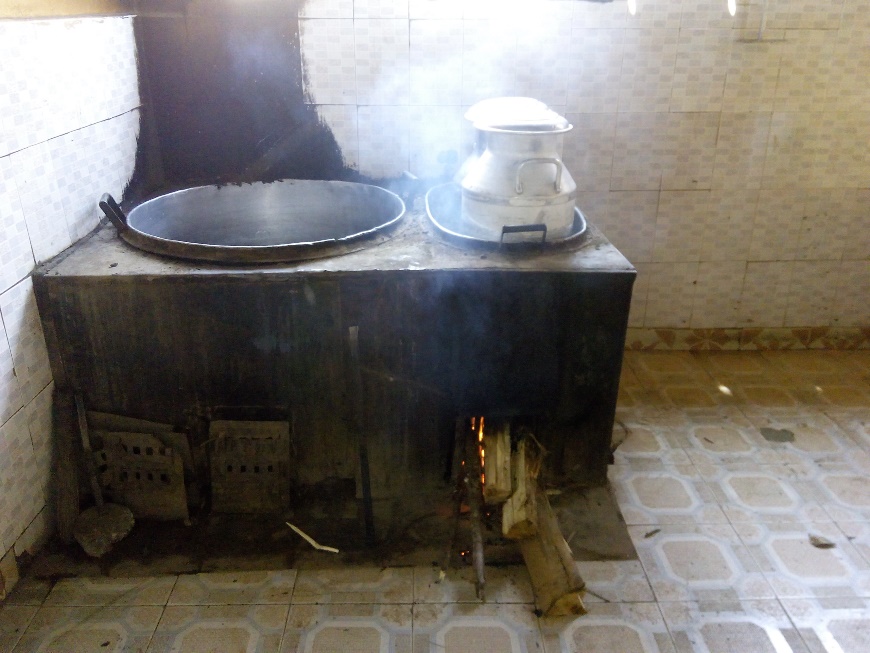 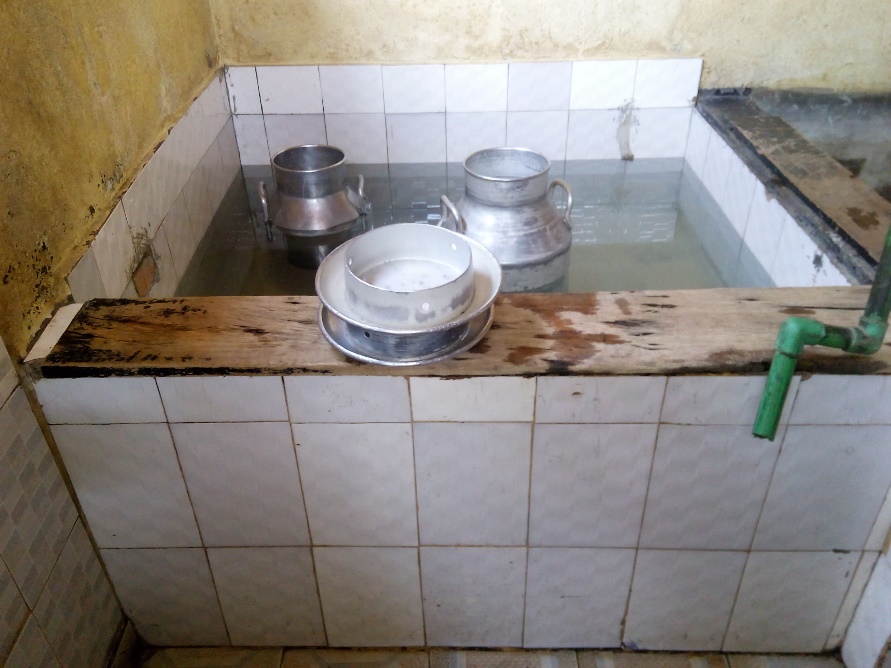 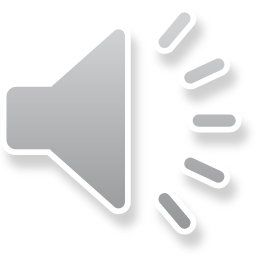 16
Milk Distribution
Formal milk processing factories is through licensed companies. 
Informal  milk distribution is by the milk vendors who sell raw milk to hotels, general shops or directly to customers.
Source, Jackson KAGO, 2018
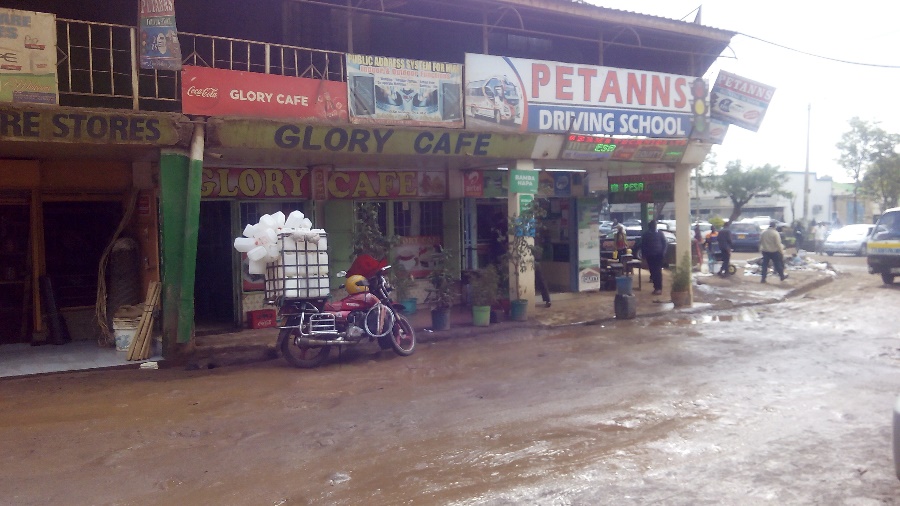 Bodaboda/ motorbike parked outside a restaurant where he delivers milk

Source, Jackson KAGO, 2018
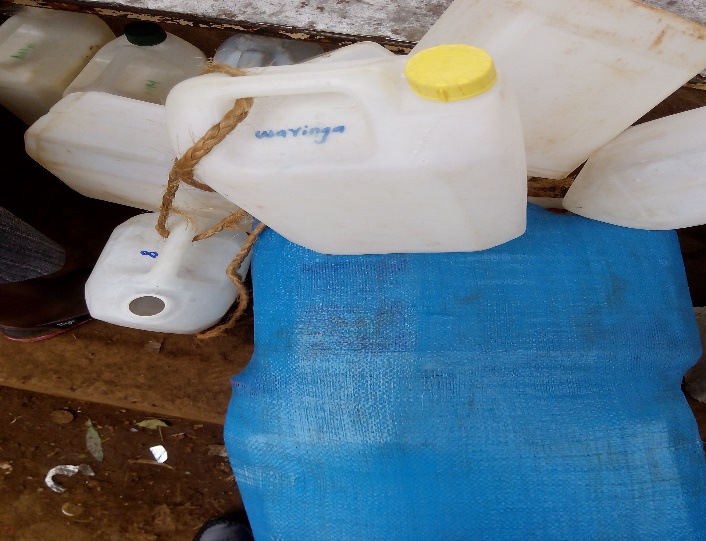 Milk jerrycans ready for transportation with Public Transport. Each jerrycans is marked to trace the owner 
Source, Jackson KAGO, 2019
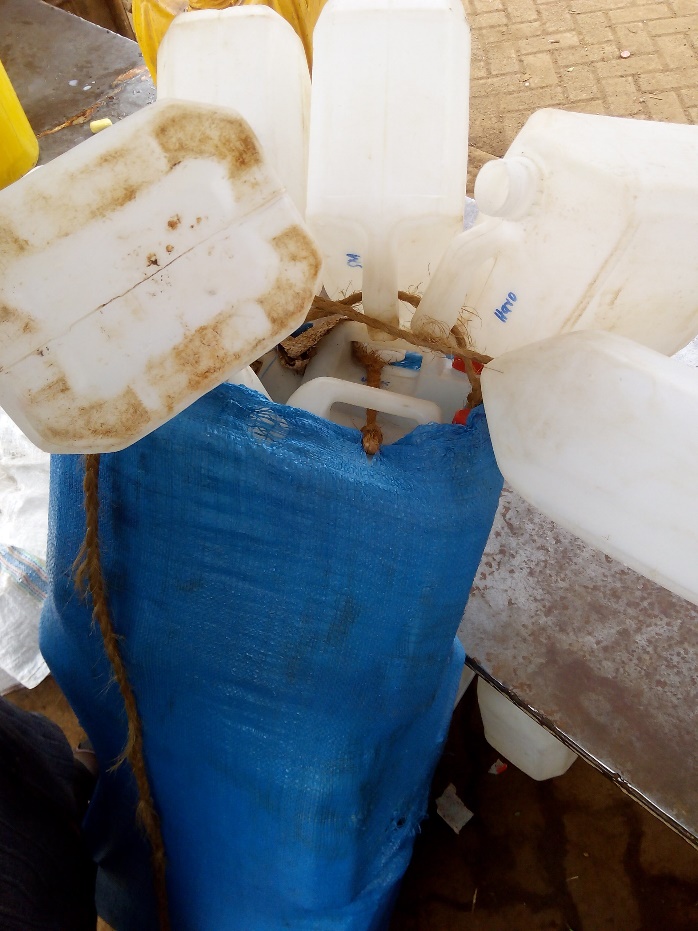 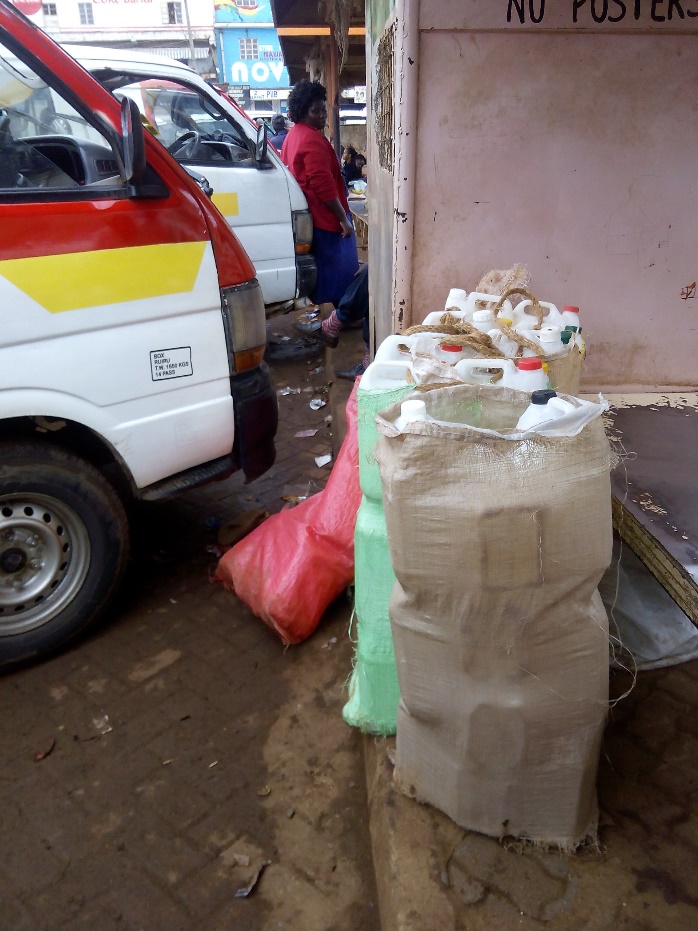 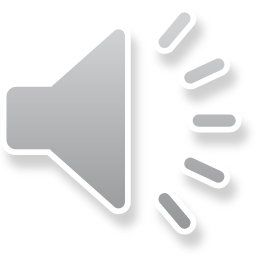 17
Milk Distribution
Raw milk is also transported by matatu vans, a mode preferred by the female vendors who are not able to use the motorbike transport. Source, Google Street view, 2018
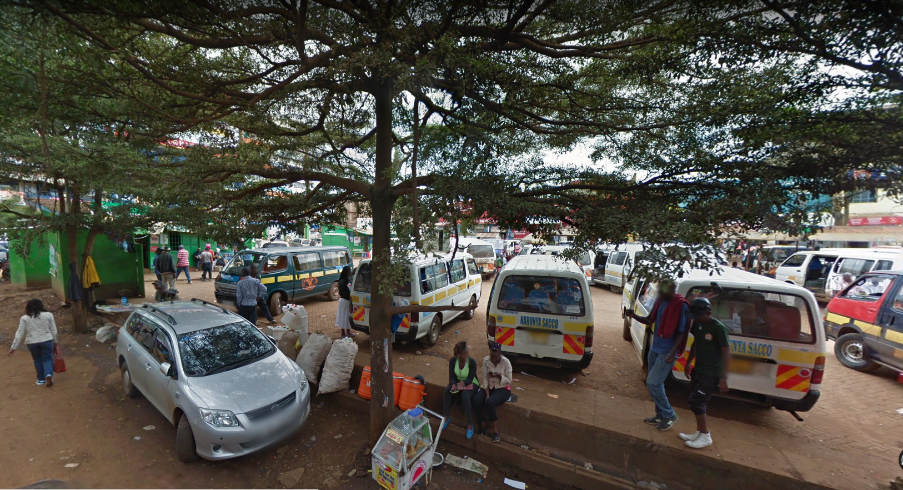 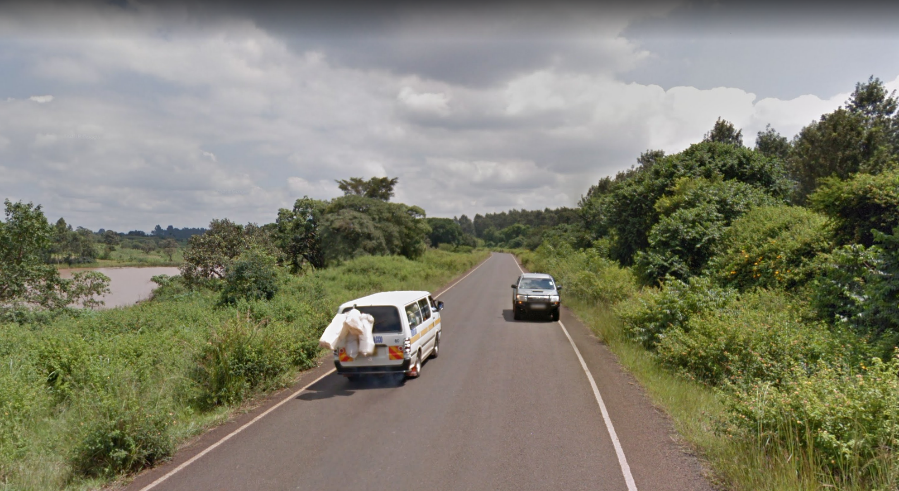 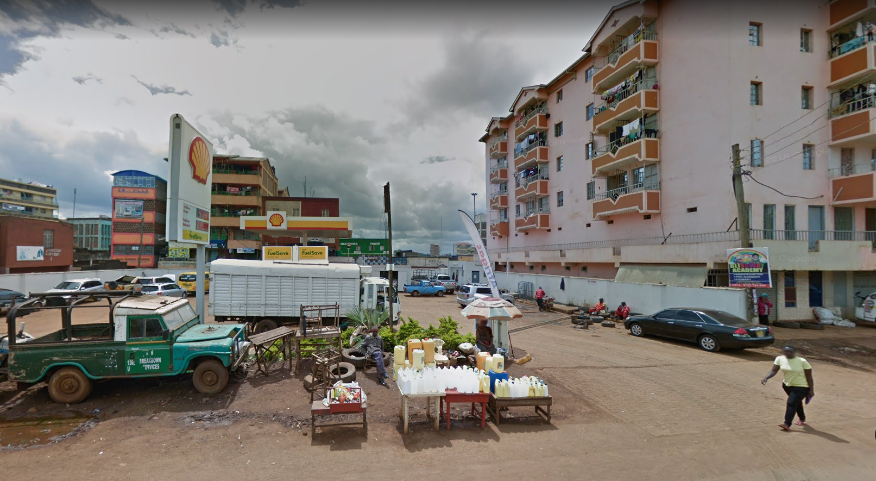 A street vendor selling jerrycans in Githunguri town. 
Source, Google Street view, 2018
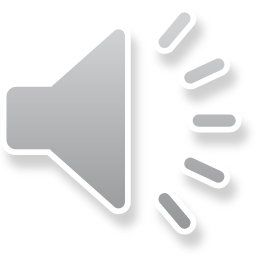 18
Milk Distribution
Through google street view, I was able to get an idea of the prevalent routes used by the milk vendors, and the direction of movement from Ruiru town to the rural areas. The photos could have been taken mid-morning when the vendors were returning home.  
Source, Google Street view, 2018
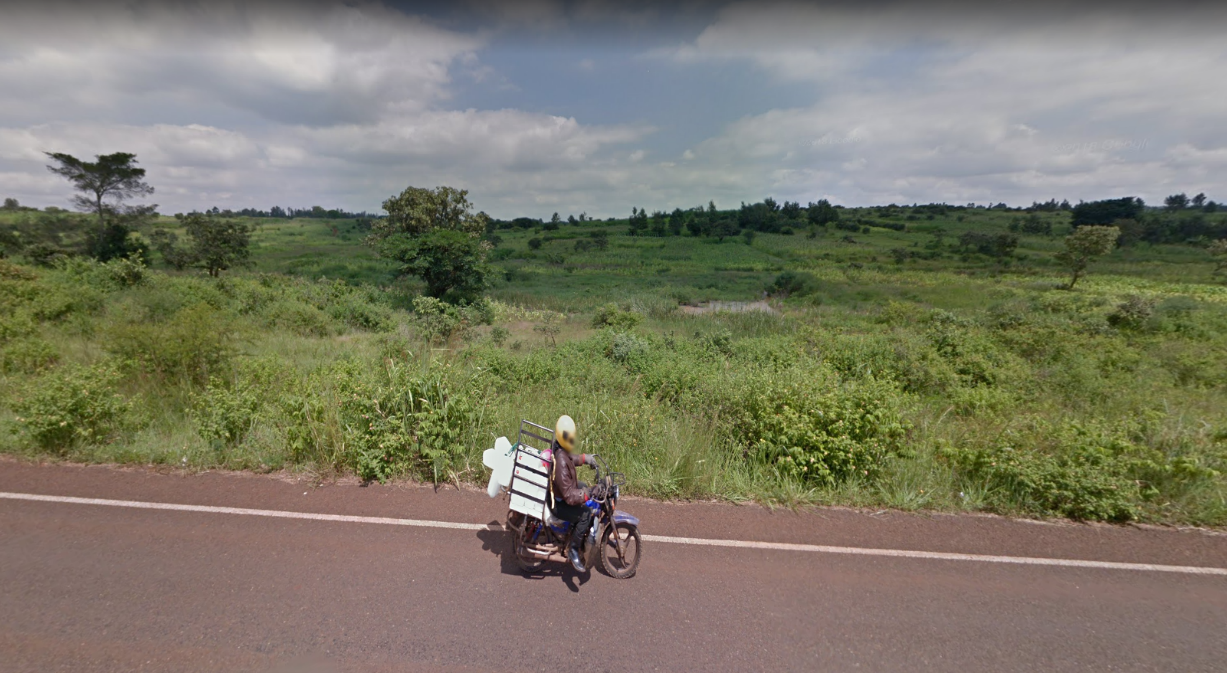 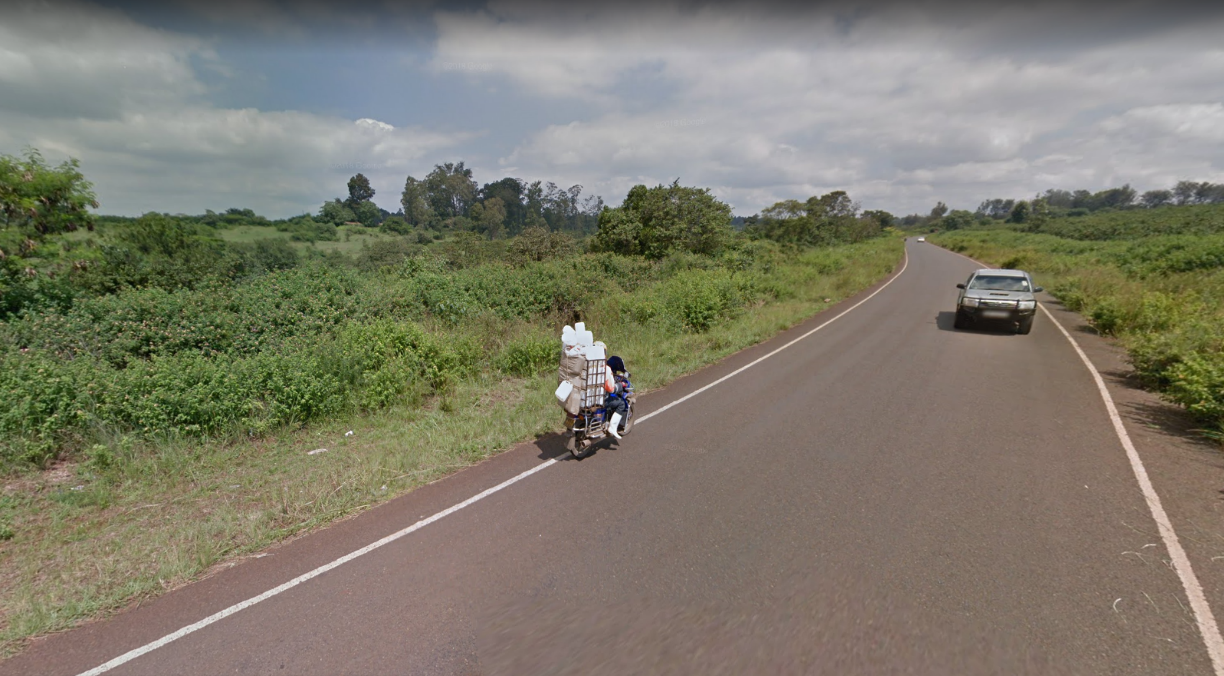 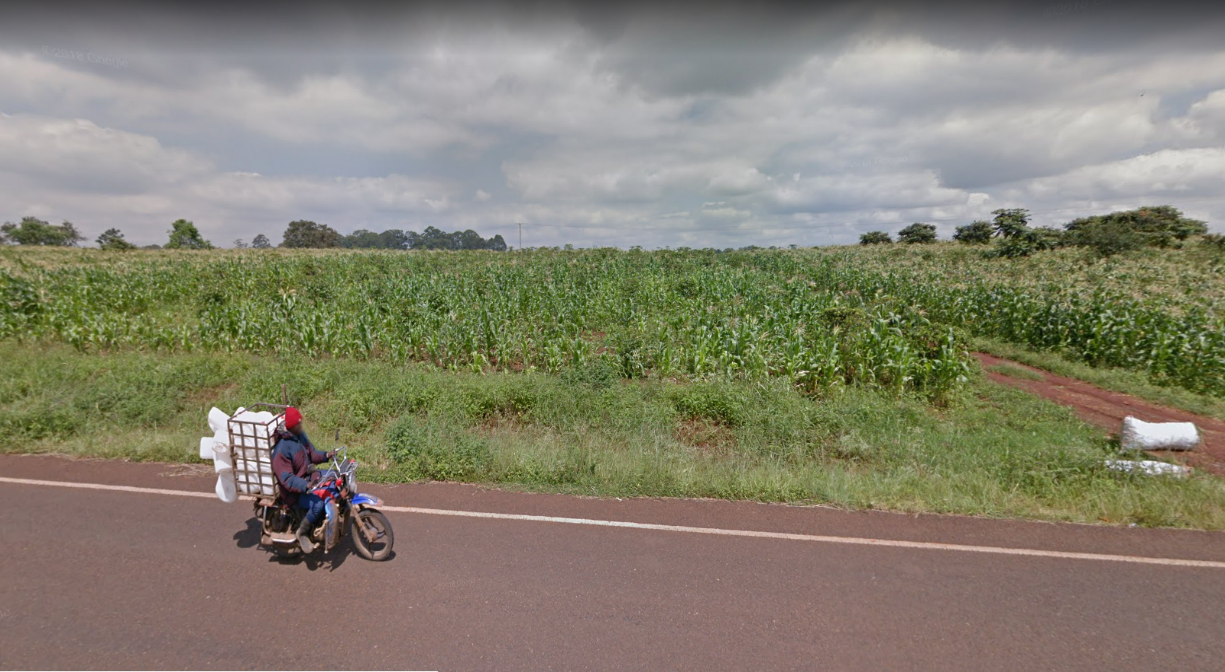 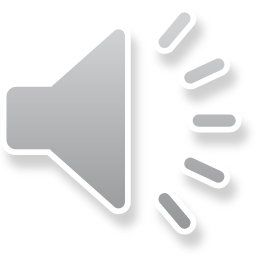 19
Barriers and Adaptations to Mobility
Various barriers exist in the mobility of milk along the transect including difficult terrain, bad road condition, police, unreliability of some modes of transport, affordability among others.
Actors in the milk value chain have made some adaptations to overcome some of these barriers.   
Source, Google Street view, 2018
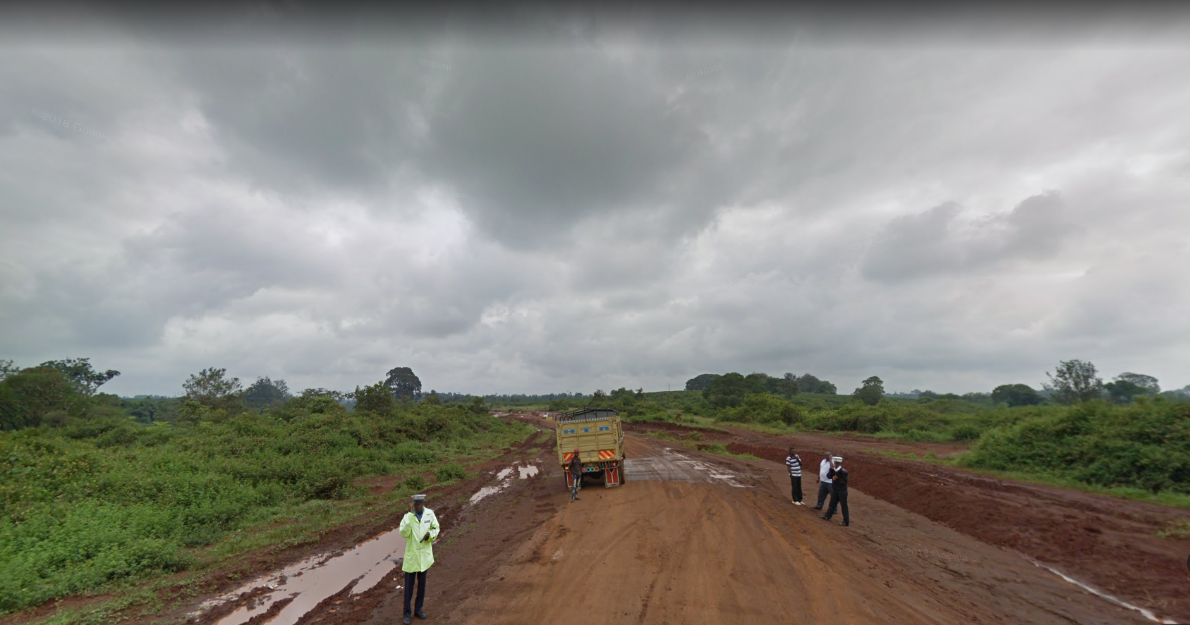 Police check along the Ruiru  - Githunguri road
Source, Google Street view, 2018
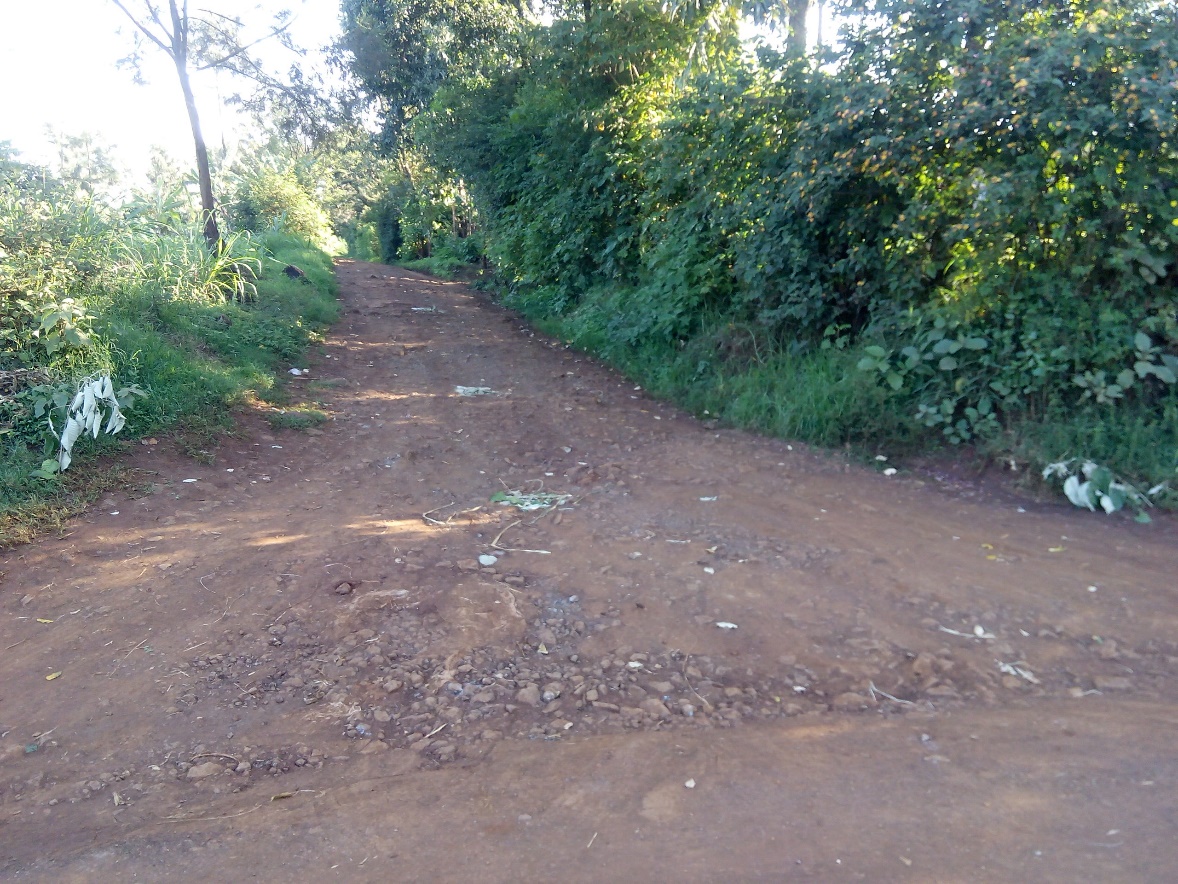 Disguised signage of cut twigs to direct a veterinary doctor to a homestead
Source, Jackson KAGO, 2019
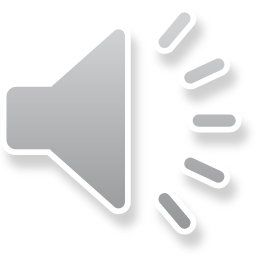 20
Conclusion
There are  limitations of google street view is that it’s not able to show the time variations of mobility, since they are taken at a specific time, and are also limited to major access roads 
There is need to supplement google street view with photos taken during field work.
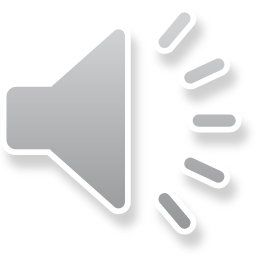 21
Thank You for your attention!
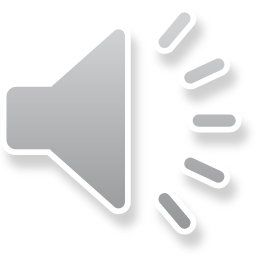 22